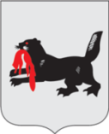 Министерство образования Иркутской области
Требования к официальным сайтам образовательных организаций
Першин Андрей Владимирович
Начальник отдела 
информационно-аналитического сопровождения
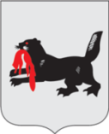 Министерство образования Иркутской области
Нормативные правовые акты устанавливающие требования к официальным сайтам образовательных организаций
Федеральный закон от 29.12.2012 №273-ФЗ 
«Об образовании в Российской Федерации»
Статья 29. Информационная открытость образовательной организации
Постановление Правительства РФ от 10.07.2013 №582
«Об утверждении Правил размещения на официальном сайте образовательной организации в информационно-телекоммуникационной сети "Интернет" и обновления информации об образовательной организации»
Правила размещения на официальном сайте образовательной организации в информационно-телекоммуникационной сети "Интернет" и обновления информации об образовательной организации
Распоряжение Правительства Иркутской области от 26 мая 2015 года №258-рп «Об отдельных вопросах, связанных с переходом на использование в Иркутской области продуктов и услуг отечественных интернет-компаний»
Требования к официальным сайтам образовательных организаций
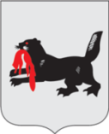 Министерство образования Иркутской области
Образовательная организация размещает на официальном сайте
- о дате создания, учредителях, месте нахождения, режиме и графике работы, а также контактные данные
- о структуре и об органах управления с указанием Ф.И.О. и должности руководителей 
- об уровне образования, формах обучения, нормативном сроке обучения
- о сроке действия государственной аккредитации образовательной программы, описание программы
и т.д. в соответствии с утвержденными Правилами
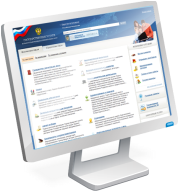 Информацию
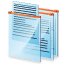 - устава образовательной организации
- лицензии на осуществление образовательной деятельности
- свидетельства о государственной аккредитации
- плана финансово-хозяйственной деятельности образовательной организации
- локальных нормативных актов
- правил внутреннего распорядка обучающихся, правил внутреннего трудового распорядка и коллективного договора
Копии
Копии
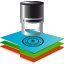 Отчет
- о результатах самообследования
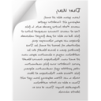 - о порядке оказания платных образовательных услуг, в том числе образец договора об оказании платных образовательных услуг, документ об утверждении стоимости обучения по каждой образовательной программе
Документ
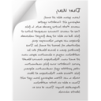 - органов, осуществляющих государственный контроль (надзор) в сфере образования, отчеты об исполнении таких предписаний
Предписания
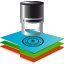 Требования к официальным сайтам образовательных организаций
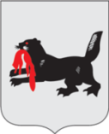 Министерство образования Иркутской области
Обновление, размещение информации на сайте
Обновление обязательных к размещению сведений производится
не позднее 10 рабочих дней после их изменения
1
2
Предоставляется наглядная информация о структуре сайта (карта сайта)
Ссылка на официальный сайт Министерства образования и науки Российской Федерации http://минобрнауки.рф/
3
4
Информация размещается на сайте в текстовой и (или) табличной форме
При размещении информации на сайте и ее обновлении обеспечивается соблюдение требований законодательства о персональных данных
5
Требования к официальным сайтам образовательных организаций
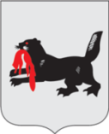 Министерство образования Иркутской области
Обеспечение функционирования сайта
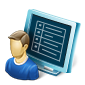 Для пользователя сайта
Необходимо обеспечить доступ к размещенной информации без использования программного обеспечения, установка которого требует заключения лицензионного или иного соглашения, предусматривающего взимание с пользователя информации платы
Для образовательной организации
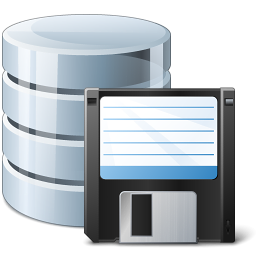 Необходимо обеспечить
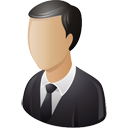 защиту информации от уничтожения, модификации и блокирования доступа к ней и иных неправомерных действий
возможность копирования информации на резервный носитель, обеспечивающий ее восстановление
защиту от копирования авторских материалов
Требования к официальным сайтам образовательных организаций
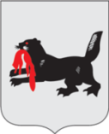 Министерство образования Иркутской области
Сайт образовательной организации
Web-страница – составная часть сайта. Представляет собой HTML-файл. Может содержать текст, изображения, JAVA-апплеты и другие web-элементы
Сайт  – совокупность web-страниц создаваемых с целью публикации информации об образовательном учреждении в сети Интернет
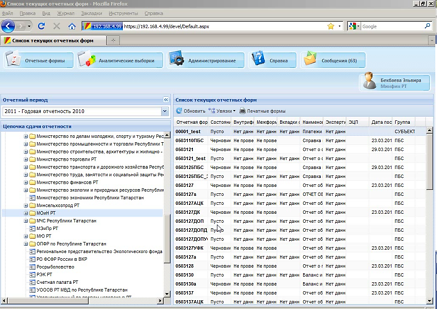 Администратор сайта – лицо, ответственное за техническое функционирование сайта
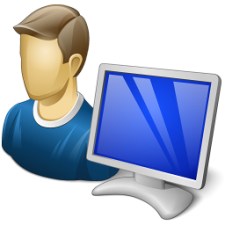 Модерация – осуществление контроля над соблюдением правил работы, нахождения на сайте, а также размещения на нем информационных материалов
Доменное имя — делает возможным адресацию интернет-узлов (веб-сайтов, серверов электронной почты, других служб) в удобной для человека форме.
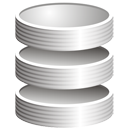 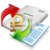 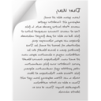 Хостинг — услуга по предоставлению вычислительных мощностей для размещения информации на сервере (web-сервере), постоянно находящемся в сети «Интернет»
Требования к официальным сайтам образовательных организаций
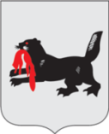 Министерство образования Иркутской области
Основные текущие проблемы
Несоответствие информации требованиям законодательства при размещении информации на официальном сайте образовательной организации
1
1
Использование хостинга, находящегося за пределами Российской Федерации
2
Принадлежность доменных имен третьим лицам 
Собственниками доменных имен являются физические и юридические лица, а не образовательная организация
3
Недоступность сайтов 
Сайты образовательных организаций недоступны по неизвестным причинам
4
Использование системы управления содержимым иностранного производства, в том числе и свободно распространяемого
5
Размещение информации запрещенной к размещению в соответствии с законодательством о персональных данных
6
Требования к официальным сайтам образовательных организаций
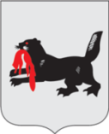 Министерство образования Иркутской области
Спасибо за внимание!
Требования к официальным сайтам образовательных организаций